VY_III/2_INOVACE_93_Helena Zmatlíková
Helena Zmatlíková
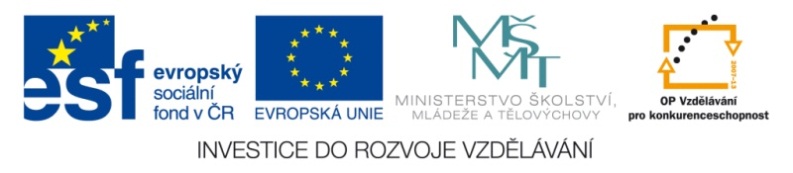 Mgr. Jana Svobodová
Obsah
Portrét
Život a povolání
Dílo
Otázky
Který obrázek nakreslila Helena Zmatlíková
Portrét
Obrázek na tabuli
Život a povolání
1923 Praha – 2005 Praha
Vystudovala školu kresby a grafiky
Během studií si přivydělávala jako módní návrhářka
Pracovala v nakladatelství Albatros
Za své dílo získala spoustu ocenění
Díla
Honzíkova cesta
Děti z Bullerbynu
Putování za švestkovou vůní
Pinocchiova dobrodružství
Malý princ
Mnoho leporel pro nejmenší děti
OtázkyČítanka pro 3. ročník, Na houby
O kterých houbách se píše v básničce
Které houby jsou na obrázku
Které houby můžeme sbírat
Jak se máme chovat v lese
Který obrázek nakreslila Helena Zmatlíková
Na tabuli obrázky: Josefa Lady, Heleny Zmatlíkové, Zdeňka Milera, Jiří Trnka